A Human-Like Agent Based on a Hybrid of Reinforcement and Imitation Learning
Rousslan Fernand Julien Dossa, Xinyu Lian, 
Hirokazu Nomoto, Takashi Matsubara and Kuniaki Uehara
International Joint Conference on Neural Networks. Budapest, Hungary. 14-19 July 2019
Introduction
・Goal: Create human-like AI with high performance

・Method: RL + IL
	RL agent is too efficient for practical use
	IL agent is human-like but not good in performance
		> Mix them
Proposed Method
Two different methods: discrete and continuous
	・Discrete action space
		ex. Puzzle game
	・Continuous action space
		ex. Racing car game
Proposed Method (discrete case)
・Policy Distilation
	Train student model by distilling teacher policy
		(Teacher in this case is RL agent and human)
(https://arxiv.org/pdf/1511.06295.pdf?fbclid=IwAR2P9PcMDwVPLYL_quZlaJIiz5nqhpjIfFWOQbQfFdlVU5Y4Q3WHF1_gWgw)
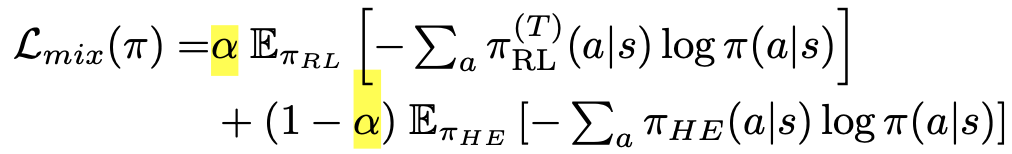 α: trade-off coefficient between the RL agent and human expert
Proposed Method (continuous case)
・GAIL (Generative Adversarial Imitation Learning)
	Learn policy by training Generator to fool Discriminator
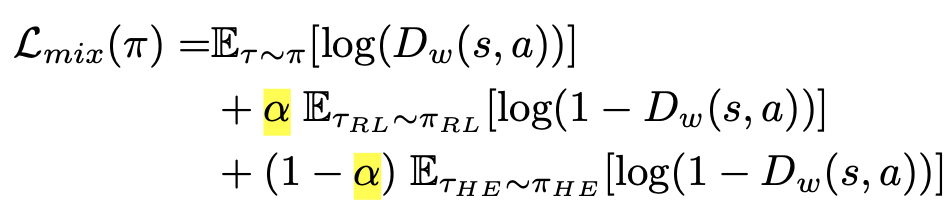 α is trade-off coefficient between the RL policy and human expert
In short…
In both cases, 
・RL agent is created with another method and human playing data is collected.
・Then, a student agent is trained through mixing RL agent policy and human expert policy.
・α is a weight of RL agent policy and human expert policy.
Games for experiment (discrete)
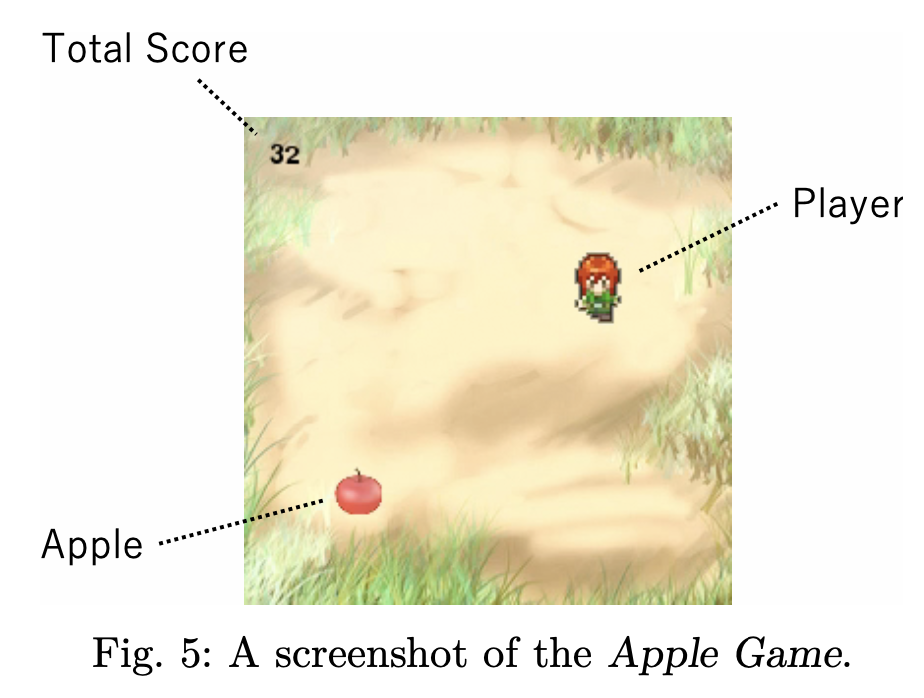 ・ Apple Game (original)
	Move the character and get apples

・Gopher (Atari 2600)
	Control the farmer to protect 
   his carrot from a mole
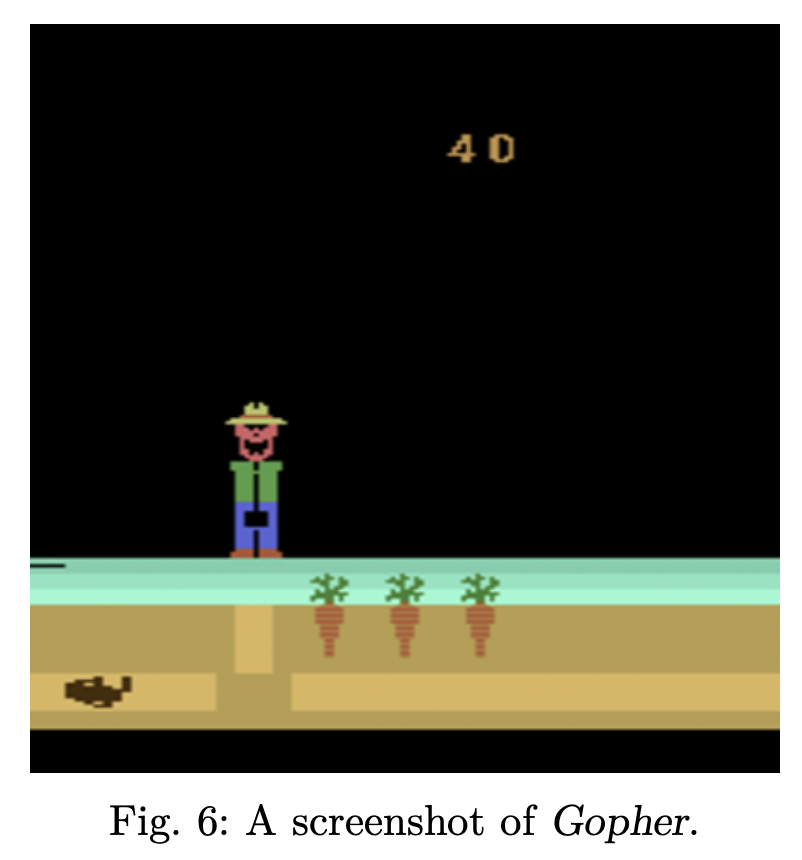 Games for experiment (continuous)
・Torcs
	Racing car simulator with obstacles added
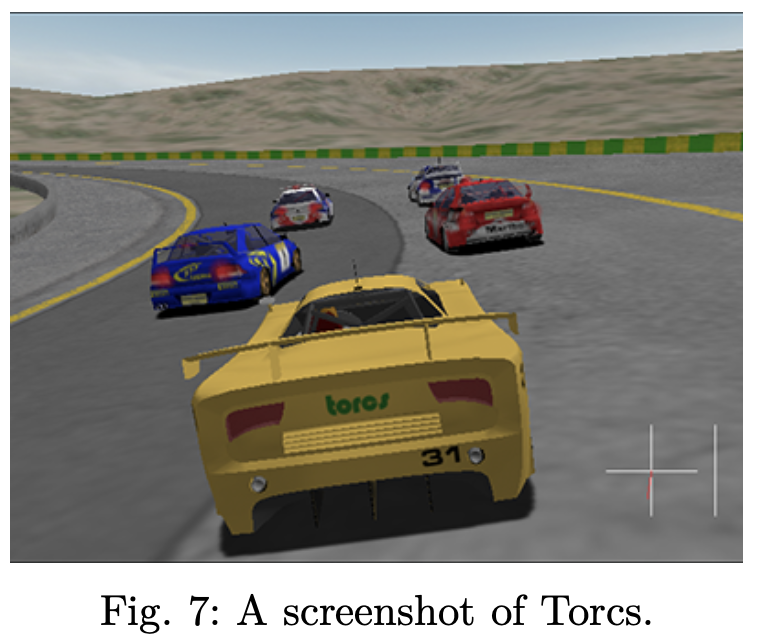 Experiments
・Training details



・Evaluation on both performance and human-likeliness
・Human-likeliness is evaluated by sensitivity test.
Results and Discussion (1)
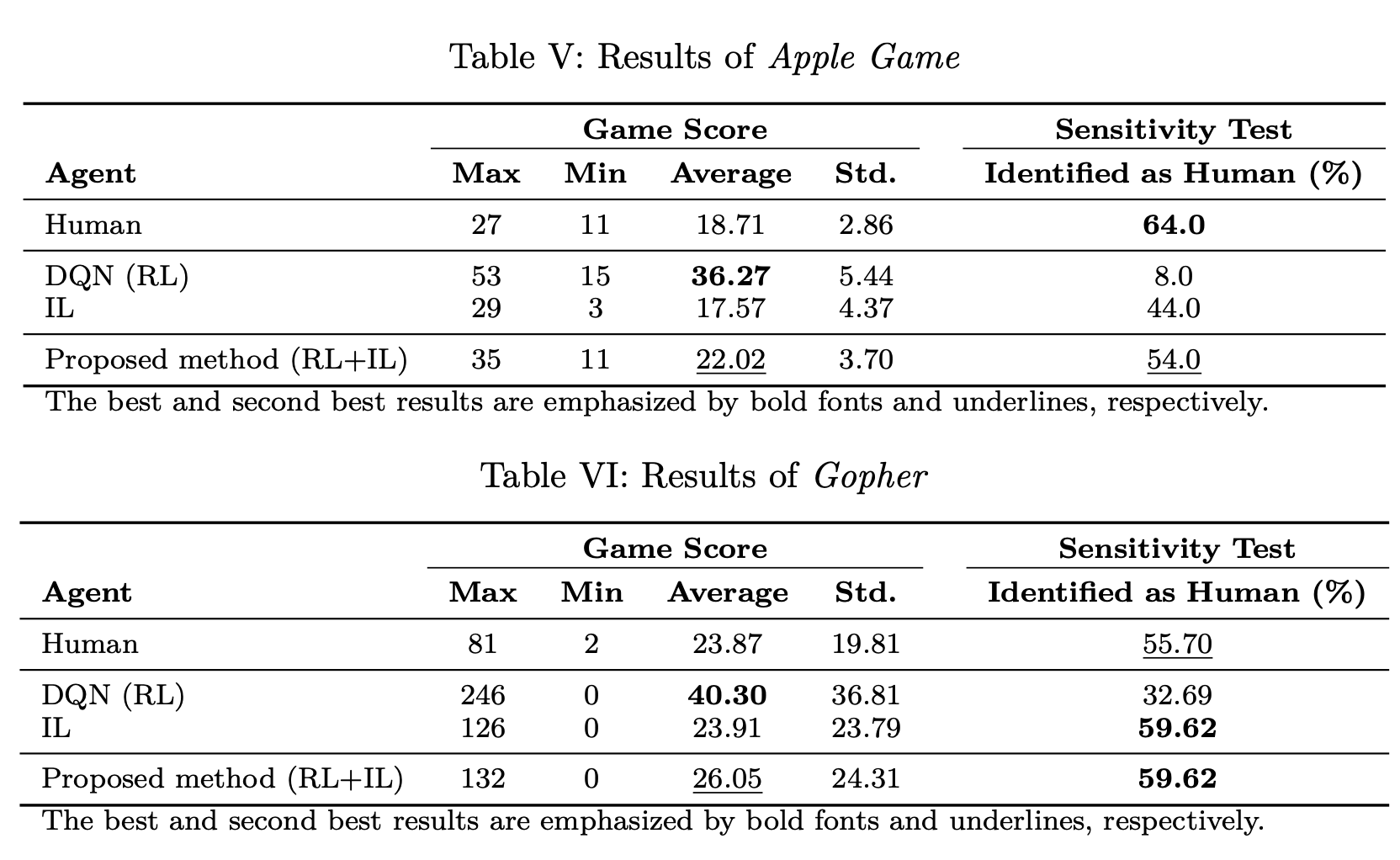 Results and Discussion (2)
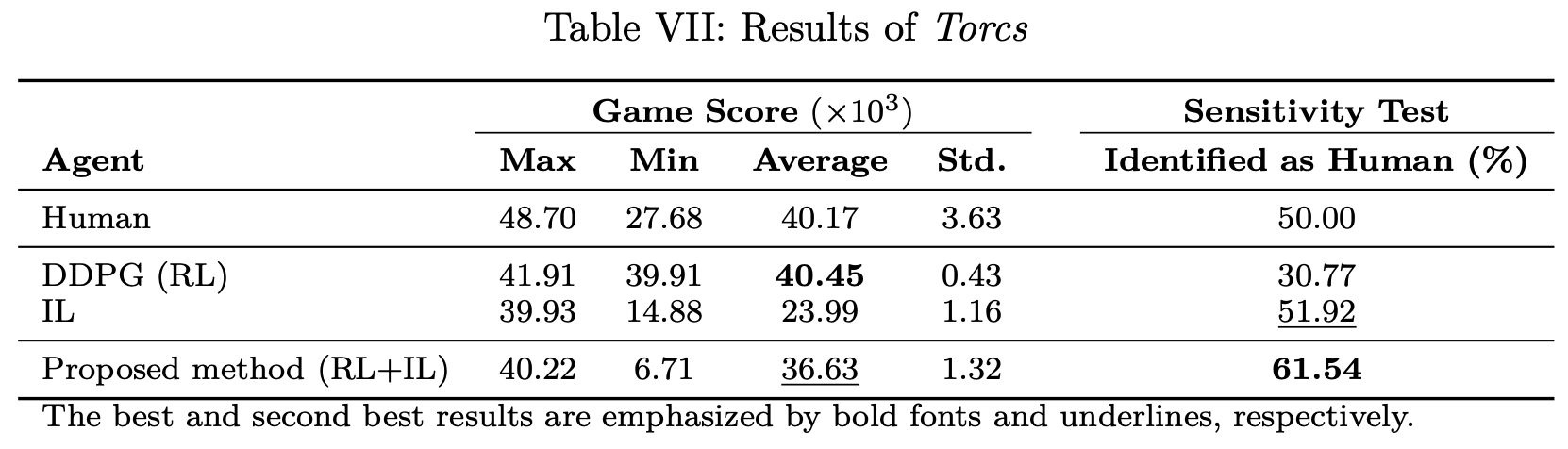 Conclusion
・They used hybrid method of RL and IL to achieve high performance human-like agent.

・ The created agent was successful in both performance and human-like behavior on the three games.